Compétence 3
Lois et règlements
Description de la compétence 3
OBJECTIF de la compétence: 

Résoudre des problèmes d’application de la réglementation.


Élément de la compétence:

Vous apprendrez la réglementation provinciale, fédérale et internationale se rapportant au transport en général, au Code de la sécurité routière, aux marchandises dangereuses et aux mesures prévues par les différents systèmes d’assurance.
03.1 - Introduction               	                                                                                           
03.2 - Les sources d’information    			
03.3 - Méthode de recherche                                                                                                
03.4 - Ronde de sécurité (RDS)				
03.5 - Loi 430              		                                                                                                                                                                                                 
03.6 - Assurances et accidents                                                                                                                                           
03.7 - Droits, santé et sécurité au travail				     03.8 - Heures de conduite et de repos 		                                      
03.9 - Récupération préventive 1                                                       
03.10 - Les normes de charges et dimensions                                        
03.12 - Connaissement                                                                 	                                       
03.13 - Les normes d’arrimage                                                                               
03.14 - Le transport de marchandises dangereuses                                                            
03.15 - Différences réglementaires Québec, Canada, USA  
03.16 - Récupération préventive 2 de 3     	
03.17 - Récupération préventive 3 de 3                                                                                
03.18 - Évaluation aux fins de la sanction                                                                           
03.20 - Reprise de l’évaluation de la compétence (incluant une 2e récupération)
Plans de leçon:
Nombre d’heures total de la compétence: 45 heures
Une fois cette compétence terminée, vous devriez être en mesure de 
résoudre des problèmes d’application de la réglementation...
Vous pourrez choisir la bonne source d’informations
Trouver l’information nécessaire
Résoudre une mise en situation
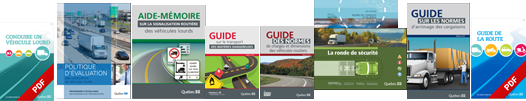 Reconnaître les différentes juridictions d’application des lois et règlements.
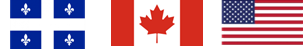 Au Canada, les lois et règlements applicables à l’utilisation des véhicules sur les chemins publics sont de compétence provinciale. Ce qui veut dire que les lois et règlements peuvent différer pour chacune des provinces.
 
Les provinces canadiennes se sont entendues afin d’harmoniser certains règlements fondamentaux



Le réseau routier américain quant à lui, est harmonisé. Il existe toutefois de petites distinctions mineures d’un état à l’autre.
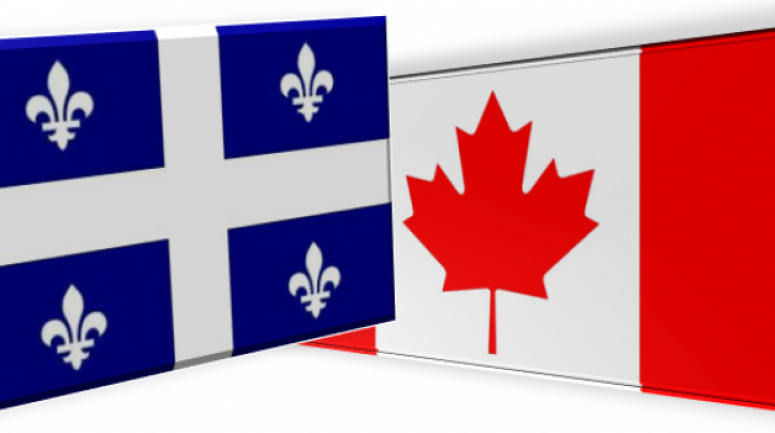 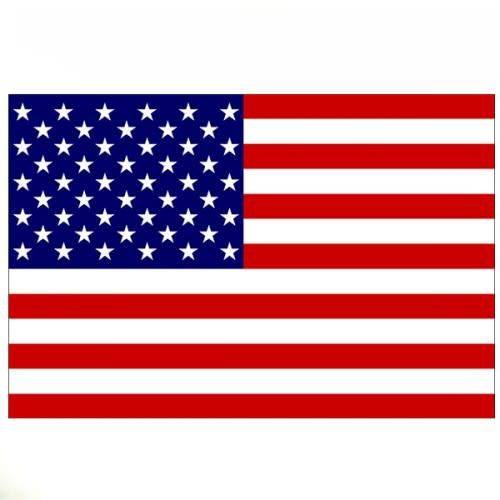 Le code de la sécurité routière 
( Le Code de la sécurité routière est une loi du Québec. Il régit, entre autres, l'utilisation des véhicules et la circulation des piétons au Québec, ainsi que la sécurité routière )
La loi 430 
( Cette loi met en place un encadrement du transport routier au Québec afin d'accroître la sécurité des usagers de la route et de préserver l'intégrité du réseau )
Pouvez-vous identifier deux lois qui nous concernent directement ?
Pouvez-vous identifier les cinq règlements qui nous concernent ?
Heures de conduite et de repos (HCR)
Ronde de sécurité (RDS)
Les normes d’arrimage
Transport des marchandises dangereuses (TMD)
Les normes de charges et dimensions
Définir les différences entre ;
 une loi,un règlement et une norme.
Exemples :
Loi 430  (Les lois sont des règles qui visent à encadrer)
Règlement sur les masses et dimensions (Les règlements précisent les détails de la loi)
Norme sur l’arrimage des cargaisons (C'est un document publié qui détaille les critères techniques)
Conclusion
Les propriétaires, les exploitants ainsi que les conducteurs de véhicules lourds sont tenus de respecter les lois,les règlements et les normes.
Ne prenez rien pour acquis. Vérifiez l’exactitude